Luyện từ và câu
Luyện tập về từ đồng âm
Điền tiếp vào chỗ trống để phân biệt nghĩa của từ đồng trong hai câu sau:
1
a/ Từ sáng sớm mọi người đã đổ ra đồng.b/ Trên bàn có một bức tượng đồng rất đẹp.Nghĩa của từ đồng trong câu a chỉ: …………................................Nghĩa của từ đồng trong câu b chỉ: …………................................
2
Đặt câu để phân biệt các từ đồng âm: hay, kén.
[Speaker Notes: hay: biết là có điều nào đó đã xảy ra (hay tin)
hay: được đánh giá là có tác dụng gây được hứng thú hoặc cảm xúc tốt đẹp, dễ chịu
hay: một cách thường xuyên
hay: từ biểu thị quan hệ tuyển chọn giữa hai điều được nói đến, có điều này thì không có điều kia, và ngược lại
kén: tổ bằng tơ của một số loài sâu bướm dệt ra để ẩn lúc hoá nhộng; bọc sinh sản có vỏ cứng do một số loài sâu bọ tạo ra
kén: tìm chọn kĩ theo tiêu chuẩn nhất định (kén ăn, kén chọn)]
Đố vui
3
a/ Mồm bò không phải mồm bò mà lại mồm bò.
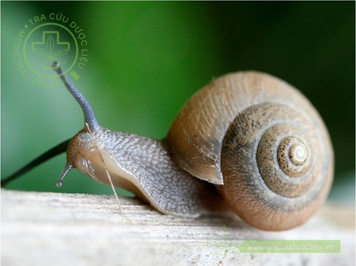 Đố vui
3
b) Hai ta tên thật giống nhau
Bạn bay trong gió ngắm bầu trời xanh
Tôi quanh quẩn giữa chiếc bàn
Giúp người giải trí luyện rèn thông minh.
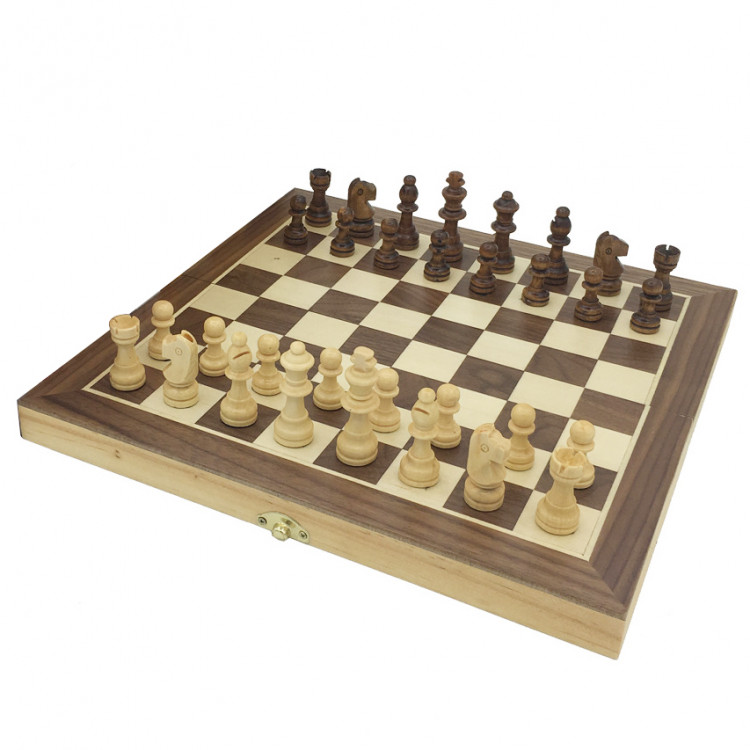 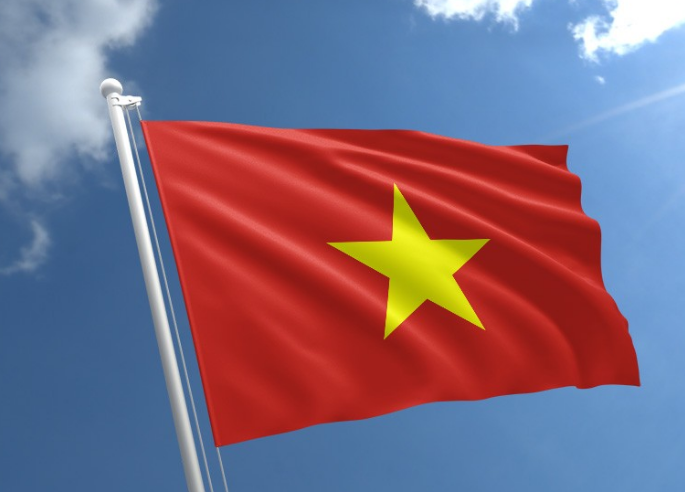 Đố vui
3
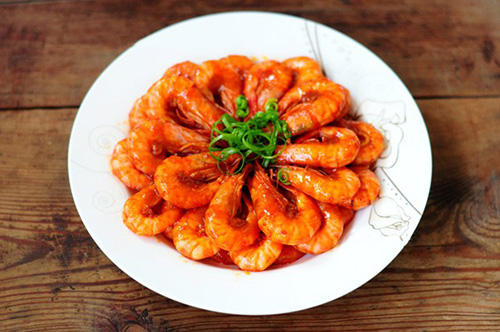 c) Chín đuôi chín đầu
    Da màu đỏ gạch
    Râu ria cắt sạch
    Hết chuyện tiến lùi.